Figure 1 Malaria events according to the malaria chemoprophylaxis taken
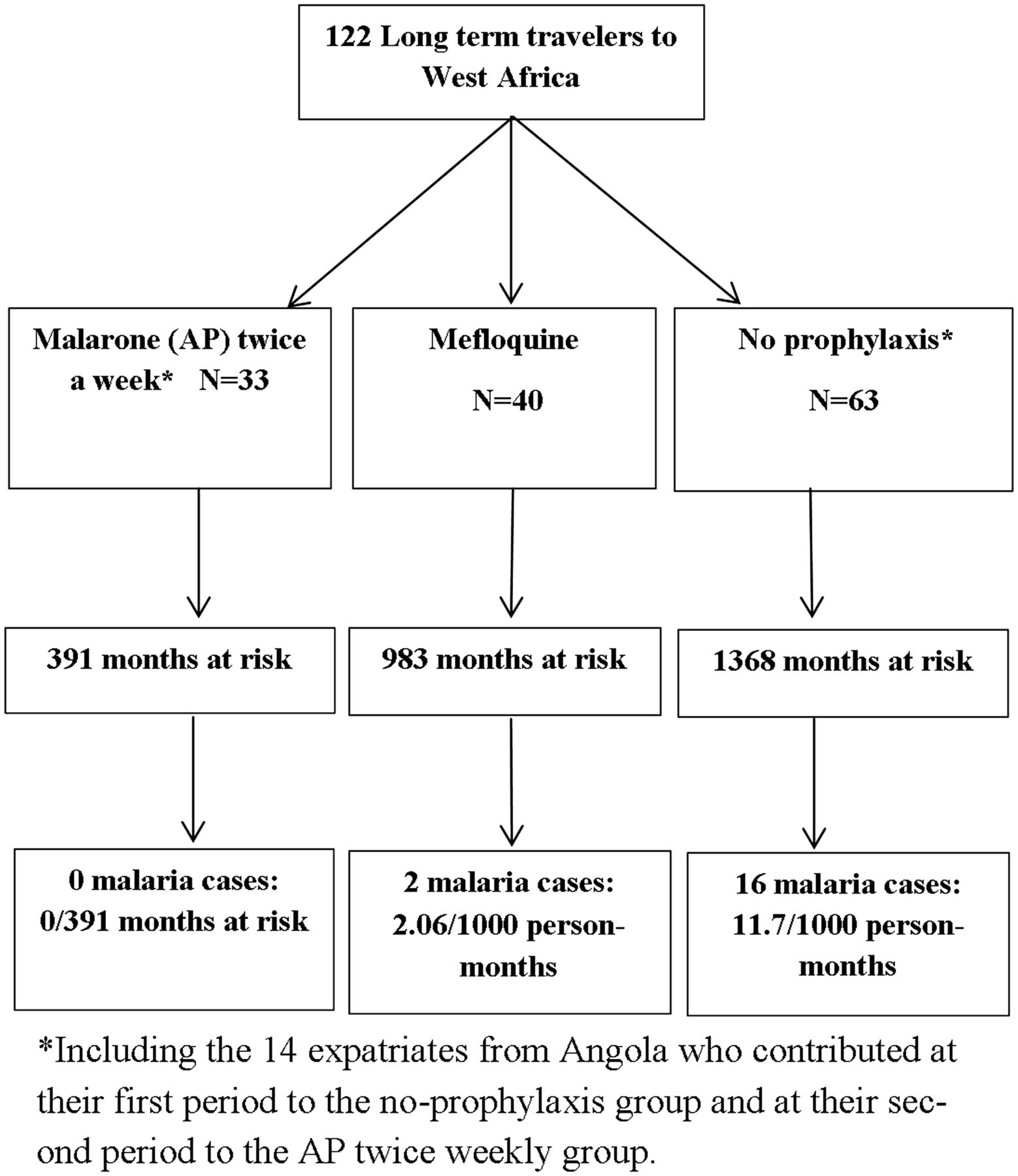 J Travel Med, Volume 23, Issue 6, November 2016, taw064, https://doi.org/10.1093/jtm/taw064
The content of this slide may be subject to copyright: please see the slide notes for details.
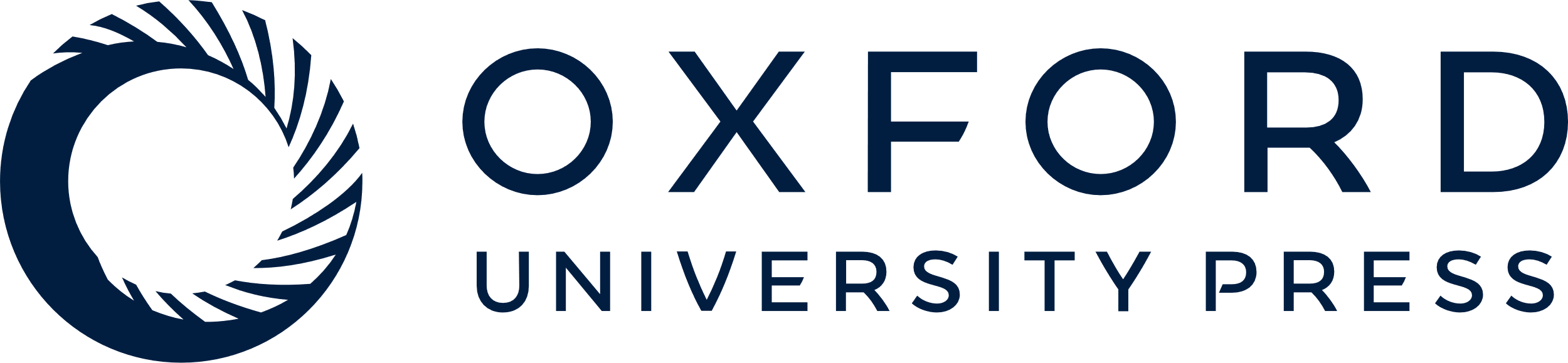 [Speaker Notes: Figure 1 Malaria events according to the malaria chemoprophylaxis taken


Unless provided in the caption above, the following copyright applies to the content of this slide: © International Society of Travel Medicine, 2016. Published by Oxford University Press. All rights reserved. For Permissions, please e-mail: journals.permissions@oup.com]